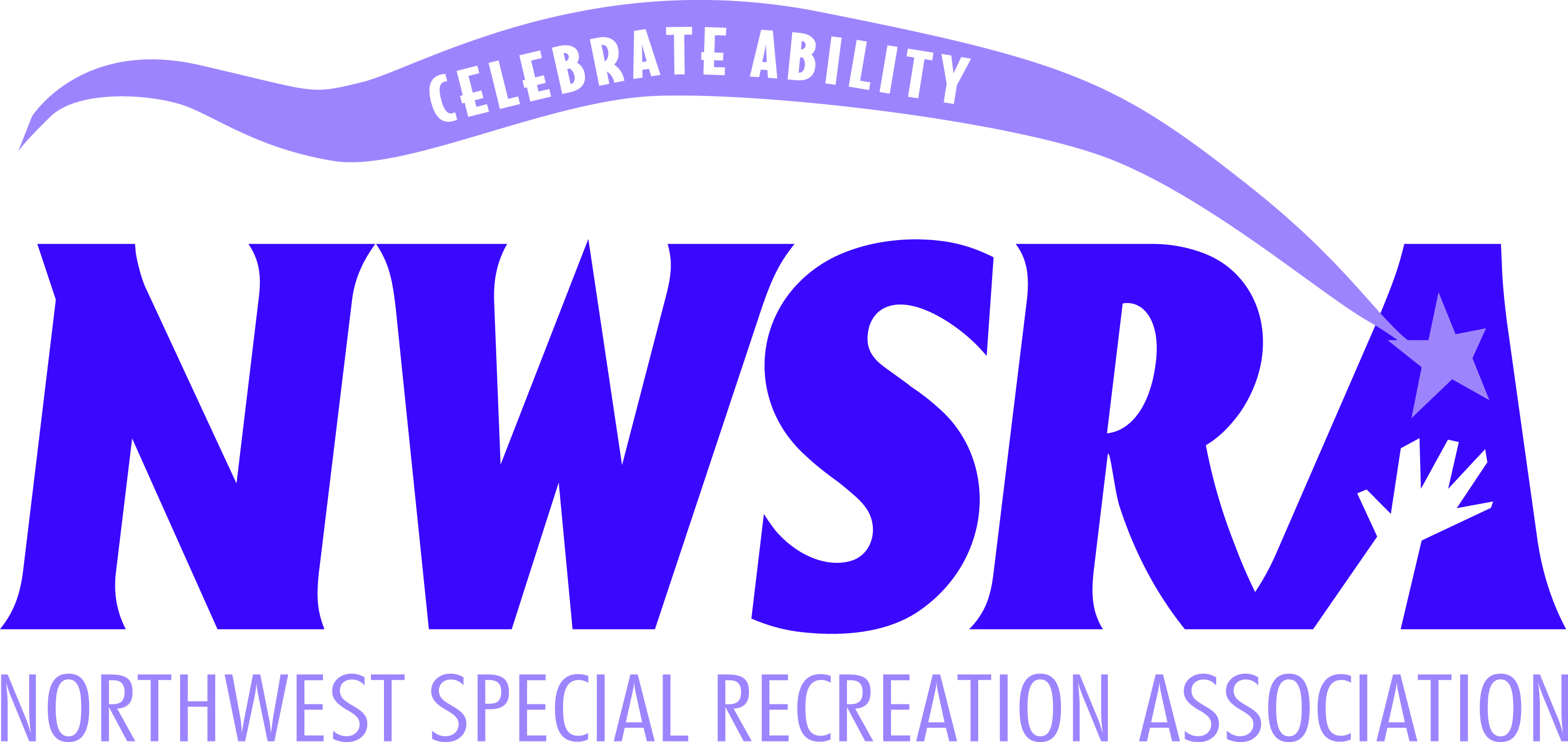 GET YOUR GARDEN ON
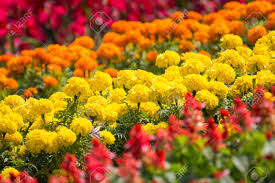 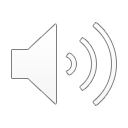 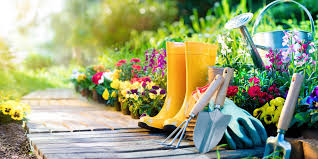 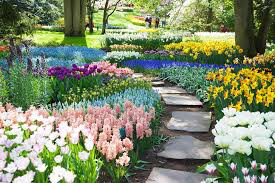 Location, Location, Location
Out of sight, out of mind.
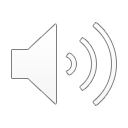 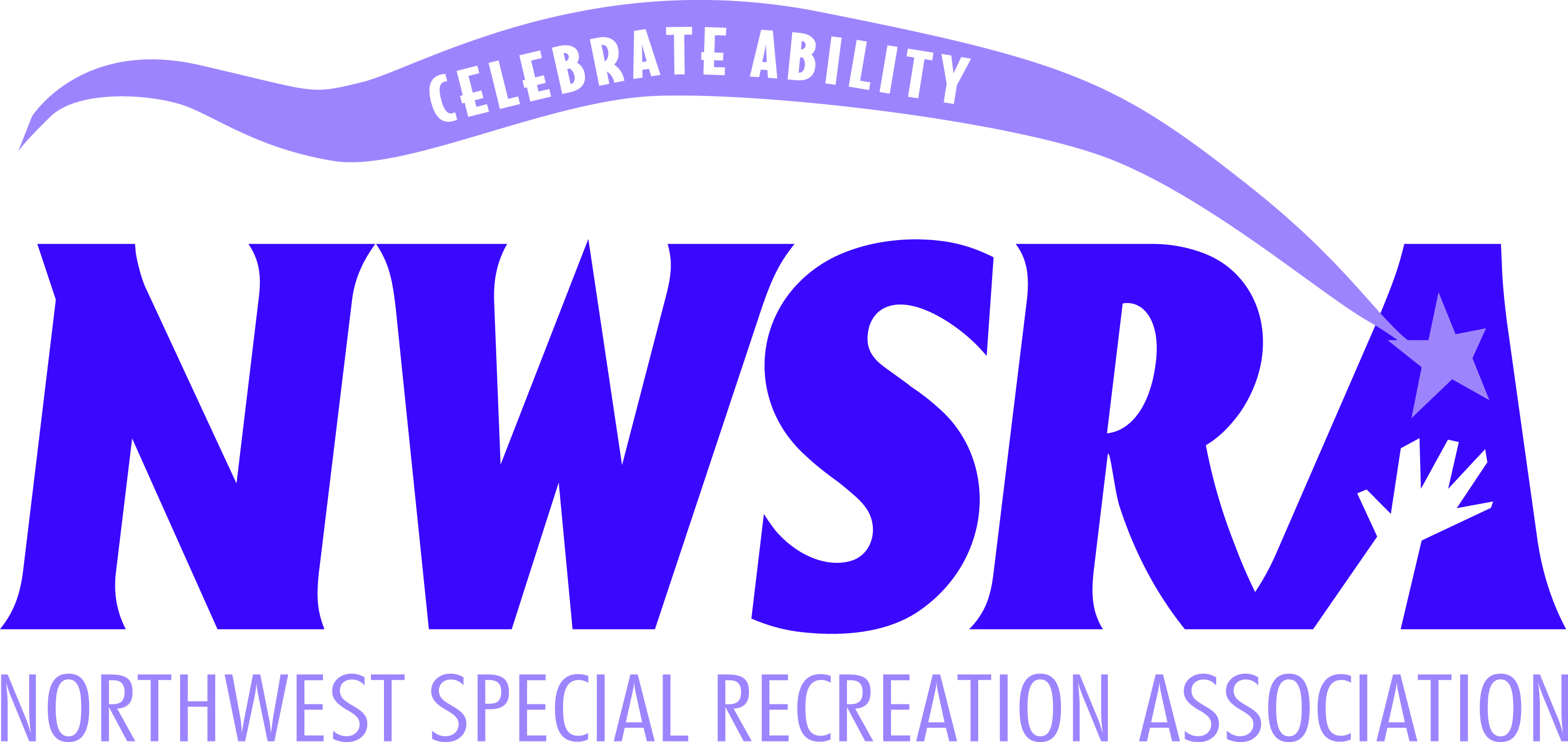 Sunshine!
Pay attention to how the sun moves through your yard.
Most plants that you would eat (herbs, vegetables, fruits, etc.) need at least 6 hours of sun.
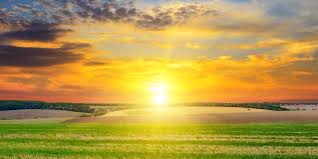 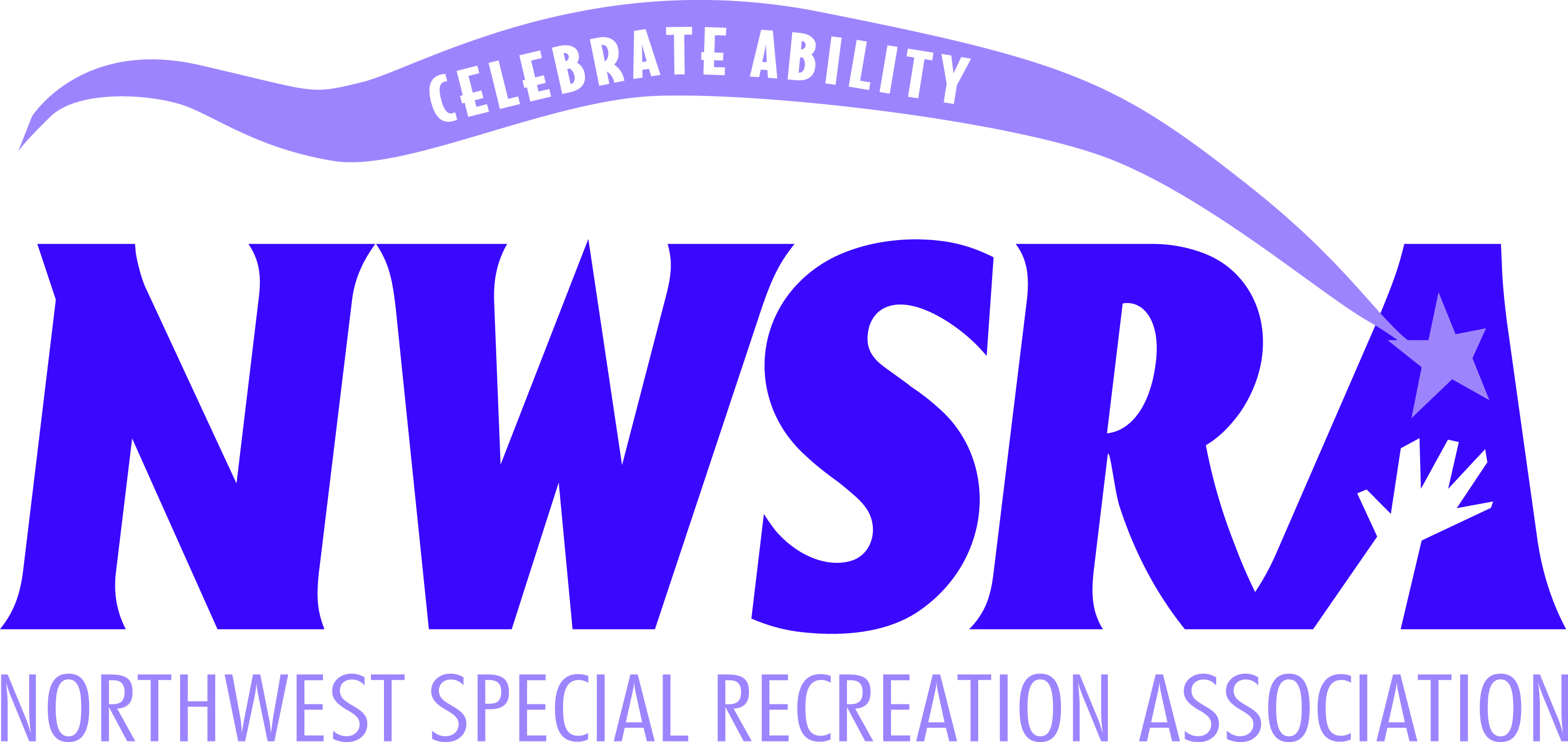 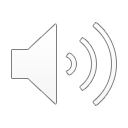 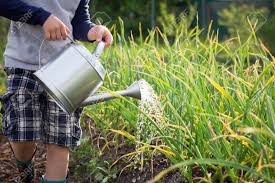 Water
Garden close to water.
Push your finger about an inch in the soil (about one knuckle deep) of dry, your plant is thirsty!
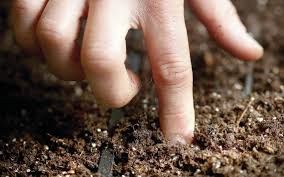 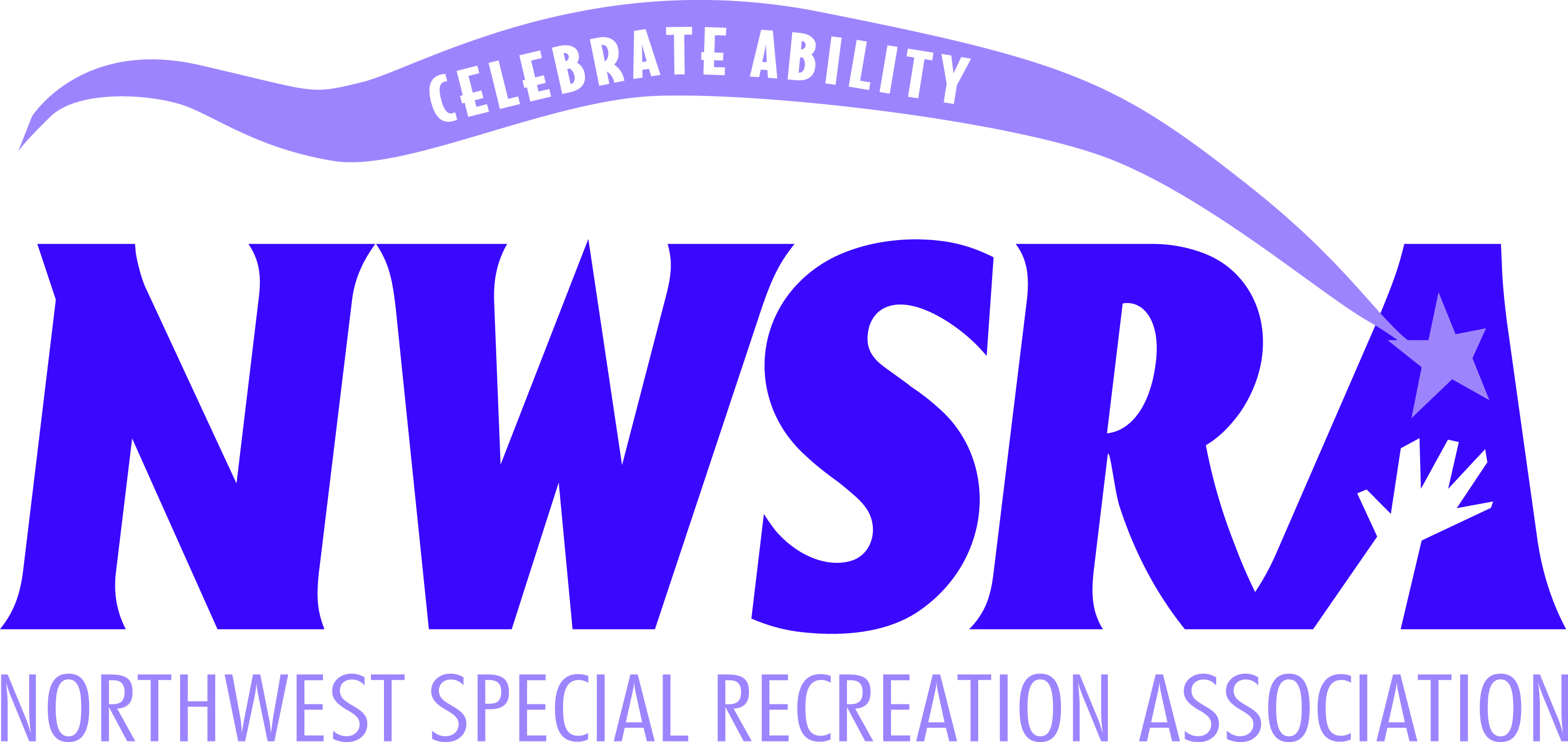 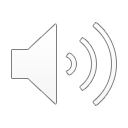 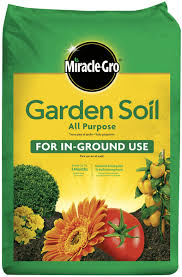 Soil
A nutrient rich soil is important!
Example: Miracle Gro All Purpose Garden Soil
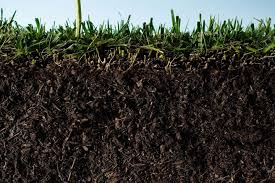 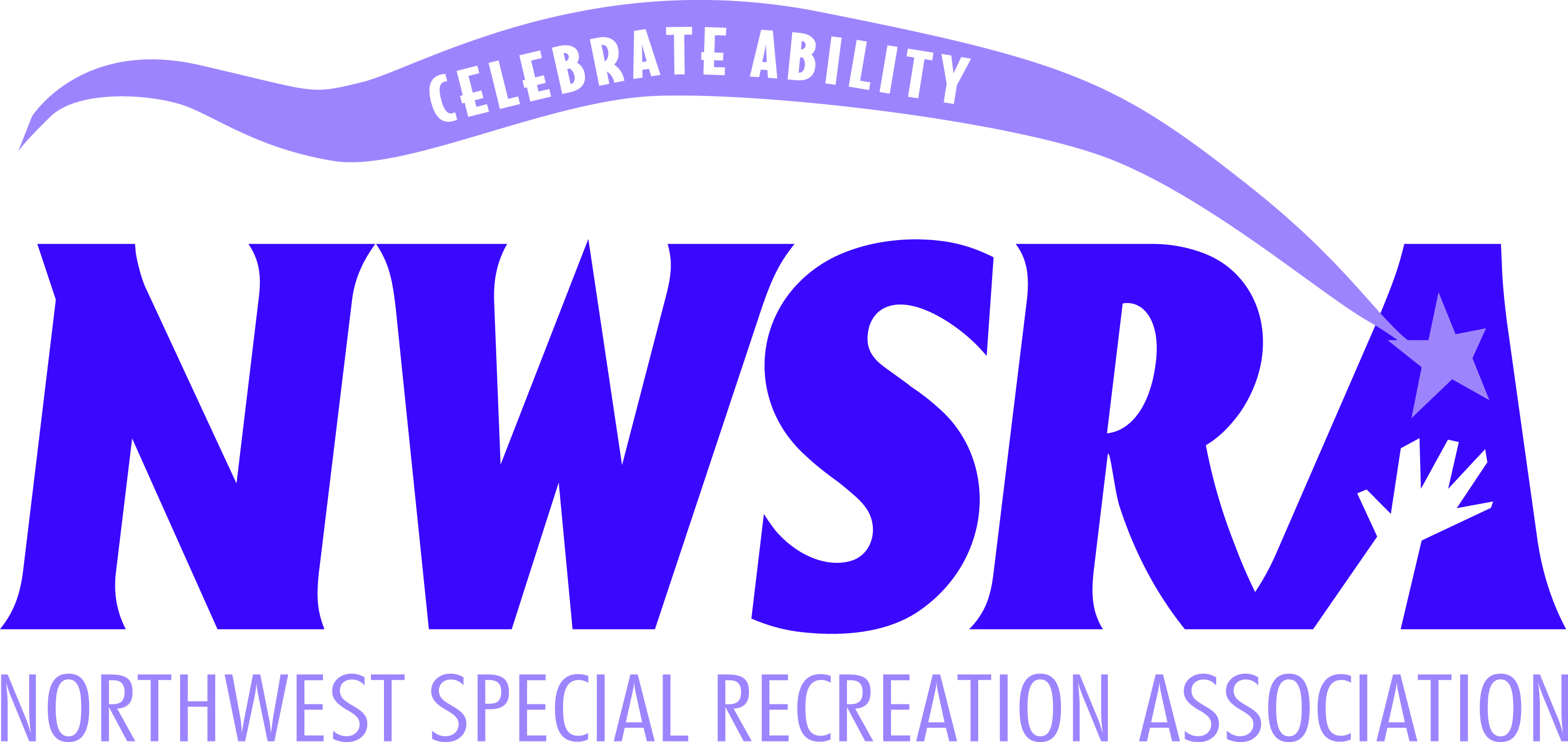 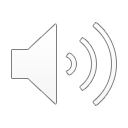 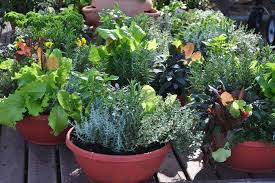 Growing plants in pots or other containers can help prevent over or under watering plants.
Use a potting mix soil for this option!
Think about Containers
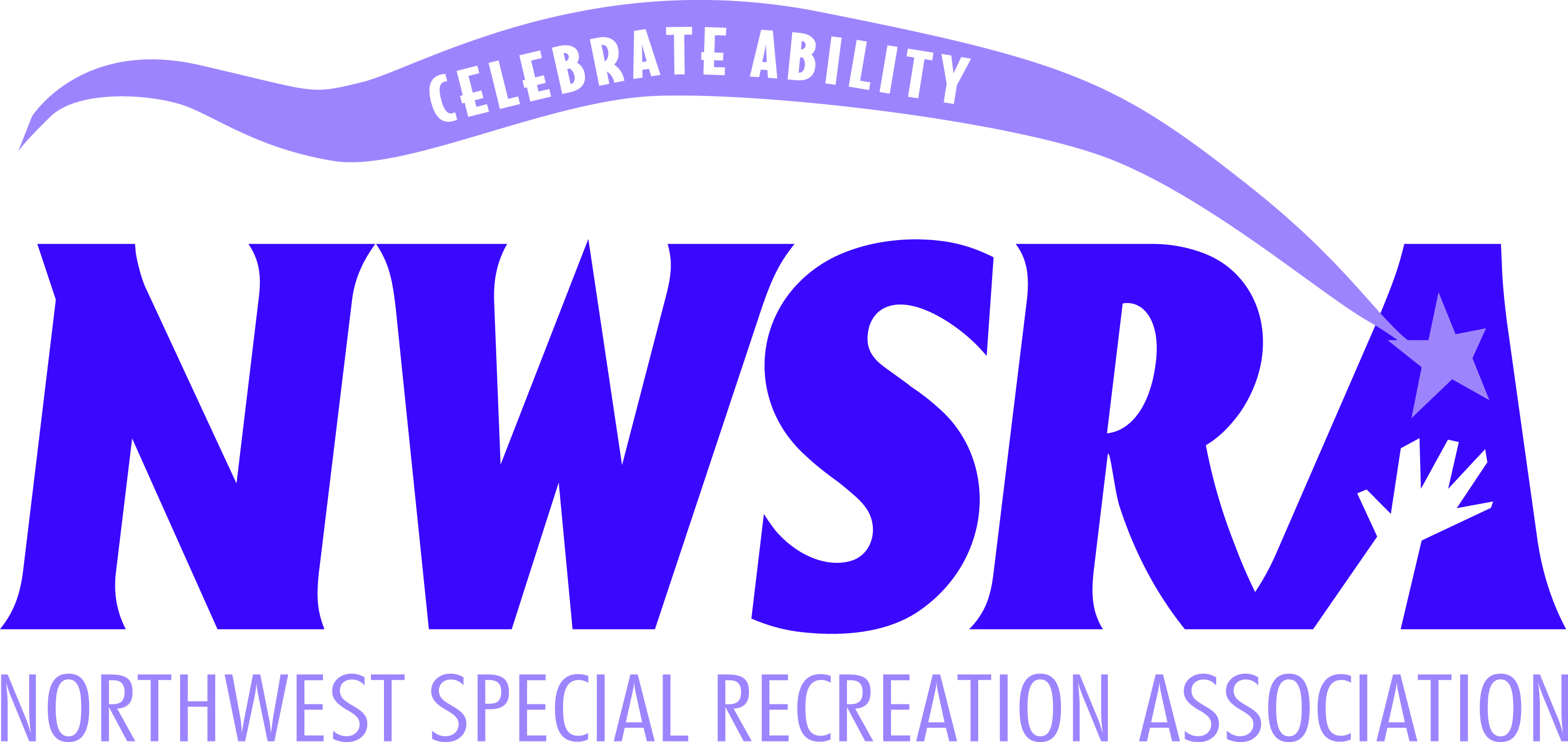 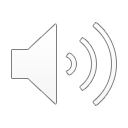 Research
Learn the types of plants that will be successful in your climate!
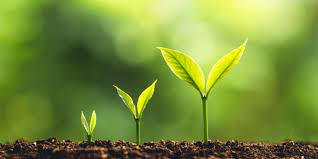 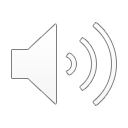 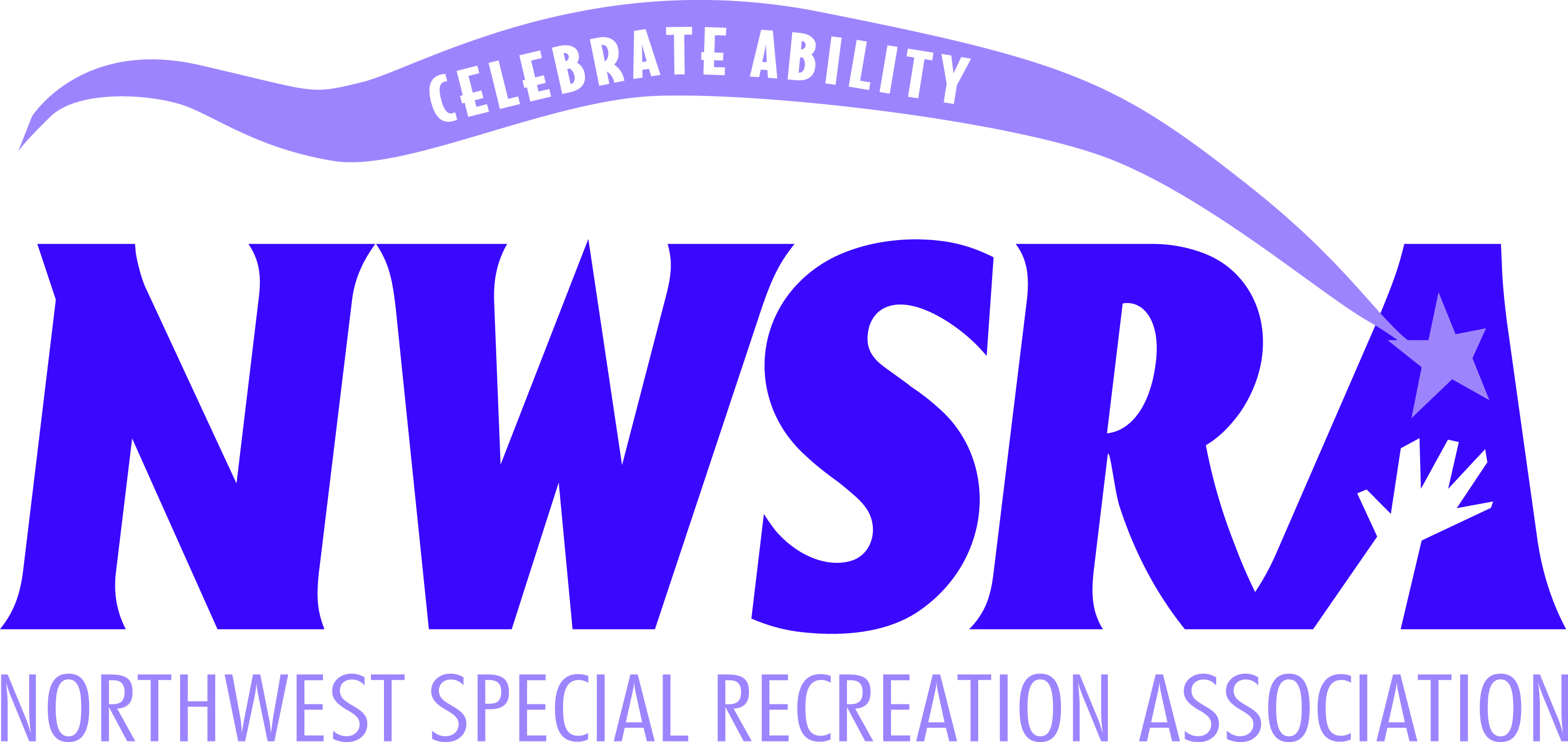 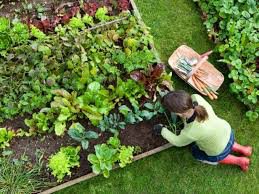 Get out and Garden!
https://www.youtube.com/watch?v=5ef59CDwrn0
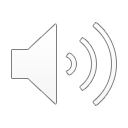 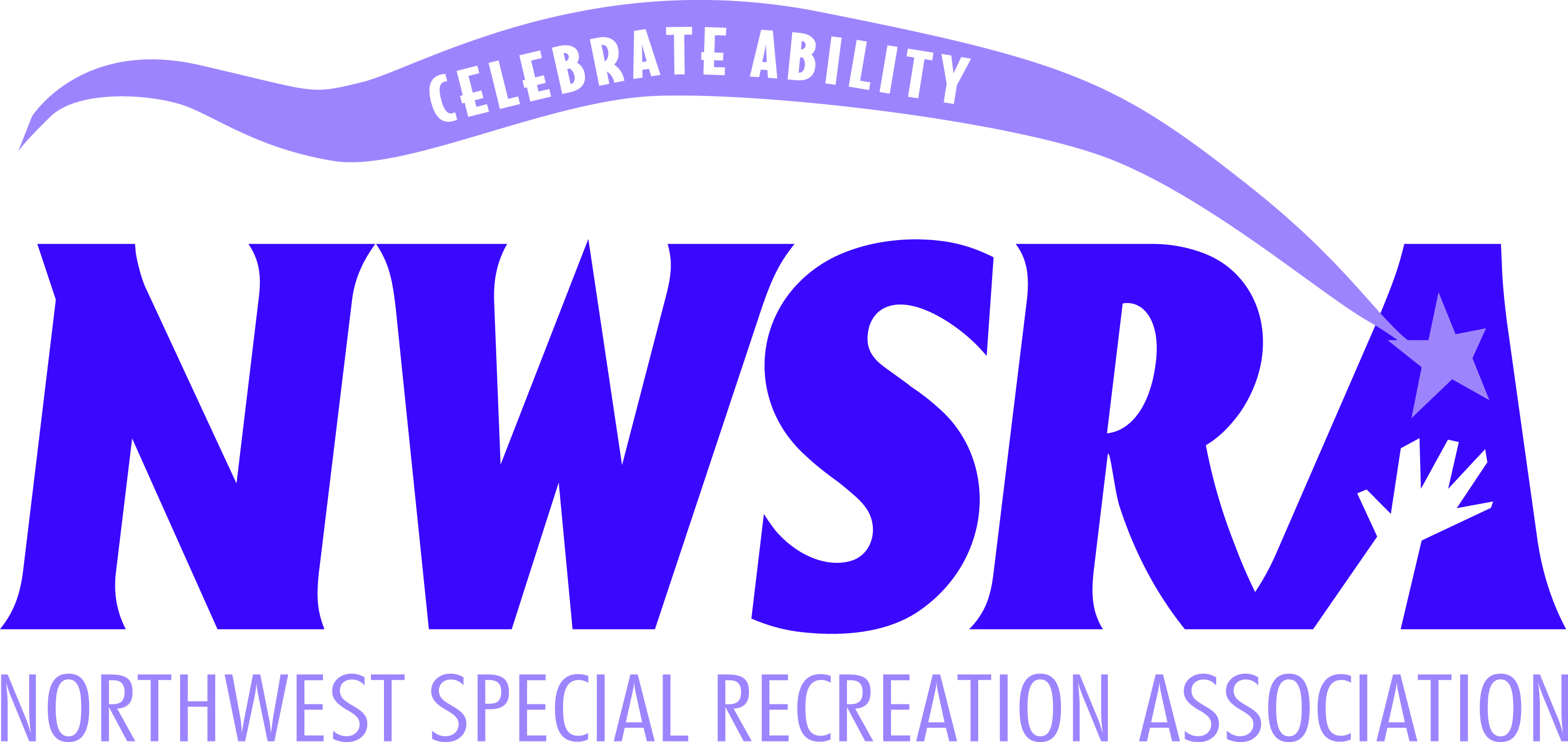